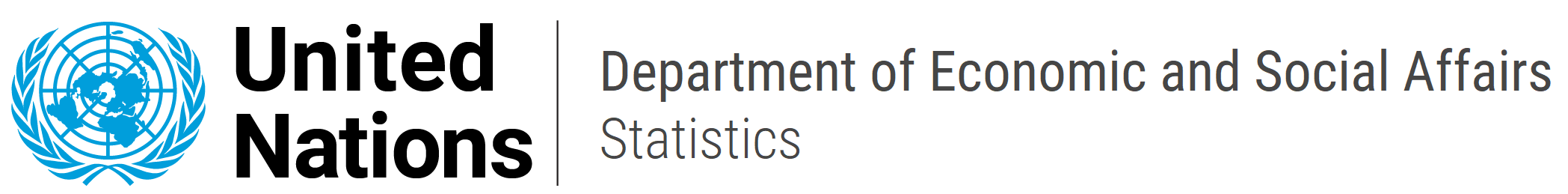 Introduction to SDMX
Photo by Markus Spiske, unsplash
7th Regional Workshop on Data and Metadata Exchange for Reporting on SDGs
Egypt, Cairo 
3 – 5 June 2024


Abdulla Gozalov
United Nations Statistics Division
What is SDMX?
Statistical Data and Metadata eXchange
An initiative sponsored by eight international organizations
Bank for International Settlements
European Central Bank
Eurostat
International Labour Organisation
International Monetary Fund
Organization for Economic Cooperation and Development
United Nations
World Bank
Approved by the United Nations Statistical Commission as the preferred standard for statistical data and metadata exchange.
A registered ISO standard.
2
Objectives of SDMX
SDMX was originally designed to standardize data and metadata exchange between and among international organizations and member countries.
However, the power and utility of its underlying information model has increasingly broadened the scope of use of SDMX in addition to data/metadata exchange
Processing
Validation
Dissemination
Data and metadata management
3
SDMX Governing Bodies
SDMX Sponsors Committee
Highest decision making body which provides overall guidance as well as decides on issues that the SDMX Secretariat cannot resolve.
SDMX Secretariat
Oversees implementation and functioning of the governance framework and submits proposals for improvement to the SDMX Sponsors Committee
Statistical and Technical Working Groups
Maintain, improve or further develop the SDMX technical and statistical standards
4
SDMX as the Infrastructure
Standards for:
Structuring of statistical data
Packaging of statistical data as XML, JSON, CSV, and other formats
Registry of data and metadata
Application Programming Interface (API)
Specifications, guidelines, tools, and manuals are freely provided to support implementation
5
SDMX Specifications and Guidelines
Technical specifications 
	 Speak the same IT language
	 Describe the container (i.e. the message)

SDMX Guidelines 
	 Speak the same statistical language
	 Describe the content (i.e. data and metadata)
Source: Eurostat
6
Statistical Data Structures
SDMX specifies how statistical data can be structured.
Technical specification does not detail specific structures or codes, it only provides a framework for developing those.
Guidelines, best practices, and recommended building blocks including structures and codes are provided at the sdmx.org web site.
Data Structure Definitions (DSDs) describe characteristics of the data to be exchanged.
A DSD must be developed before any SDMX exchange, dissemination, or processing can take place.
7
Where do those DSDs come from?
Generally, when SDMX is used for reporting, a global DSD will have been developed by an international working group, such as those for Macro-Economic Statistics, Labor, SDGs
Take the global DSD, use tools to map your data to the DSD, convert to SDMX, and provide to the recipient.
Global DSDs are published at the SDMX Global Registry.

When SDMX is used for dissemination, you create your own DSD and publish the data at your web site
Dissemination DSDs may use internal concepts and codes but it is preferable to use global concepts and codes, when available, for better interoperability. 
Global DSDs may also be used for dissemination, and customized dissemination platforms are increasingly developed for those.
8
SDMX User Forum
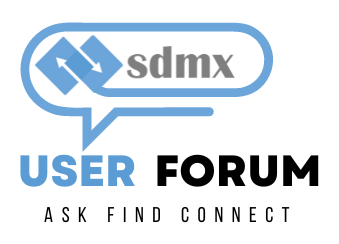 A Yammer-based platform for knowledge sharing, problem solving and collaboration
Part of the UN Global Network of Data Officers and Statisticians
Open to all users, irrespective of their level of experience or knowledge of SDMX

You are invited! See how to join the forum: https://sdmx.org/wp-content/uploads/How-to-join-the-SDMX-User-Forum-v1.2-2023-01-25.pdf
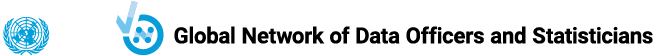 9
For further information
SDMX Web site: http://sdmx.org
SDMX tools: https://sdmx.org/?page_id=4500
SDMX Global Registry: http://registry.sdmx.org
SDMX User Forum: https://sdmx.org/wp-content/uploads/How-to-join-the-SDMX-User-Forum-v1.2-2023-01-25.pdf 
SDMX Foundation e-learning course: https://elearn.adb.org/enrol/index.php?id=486 
SDMX-SDG e-learning course: https://learning.officialstatistics.org/course/view.php?id=96
.Stat Academy: https://academy.siscc.org/
Sdmx.io: https://sdmx.io
10
THANK YOU!
11